İslam'da İbadetin Amacı ve Önemi
Neler öğreneceğiz?
İslam’da ibadetlerin yapılış amacını ve önemini fark eder.
Sizce insan niçin ibadet etmelidir?
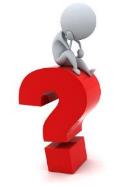 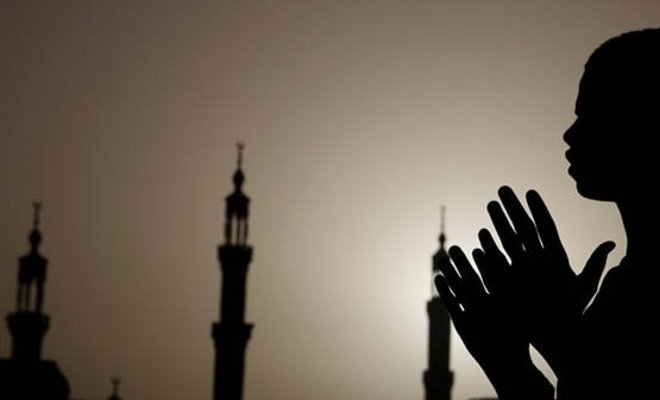 İbadet, kişinin Yüce Allah (c.c.) ile iletişim kurmasını sağlayan, ona yaklaştıran ve onunla buluşturan bilinçli bir eylemdir.
Din duygusu gibi kişinin ibadet etme ihtiyacı da fıtri ve doğaldır.
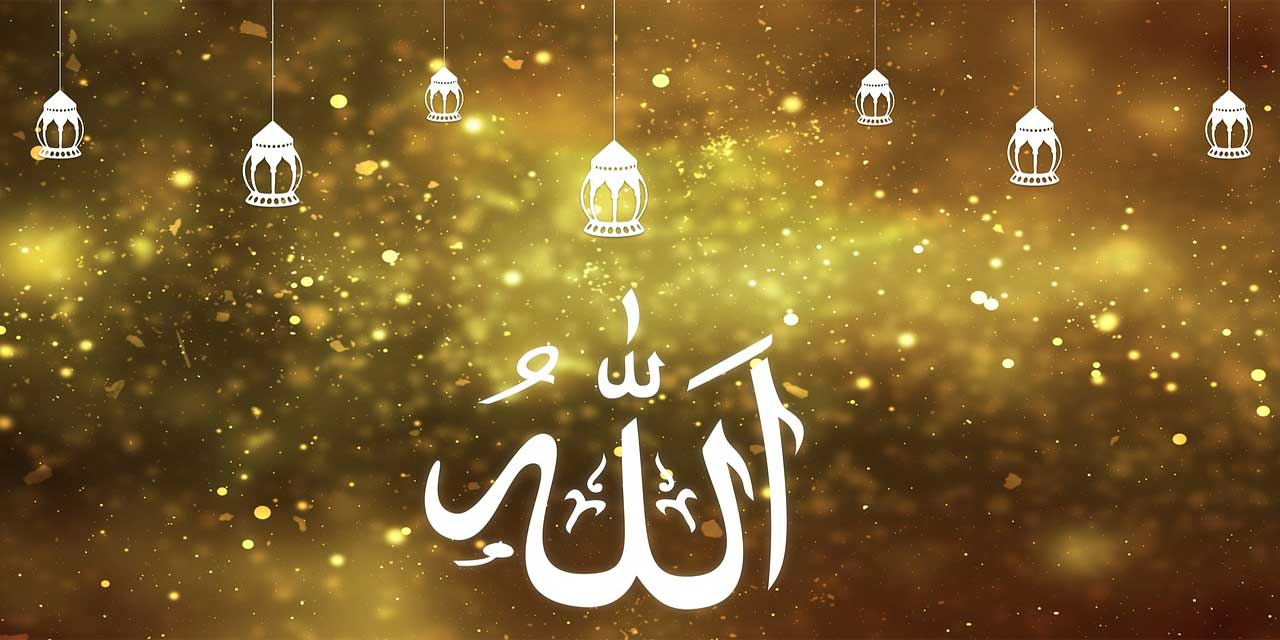 Onun için çağlar boyu insanlık yüce bir varlığa ulaşmanın yollarını aramıştır.
Peygamberler de Allah’a ulaşmanın en doğru yolunun ibadet olduğunu yaşayarak ve anlatarak insanlığa öğretmişlerdir.
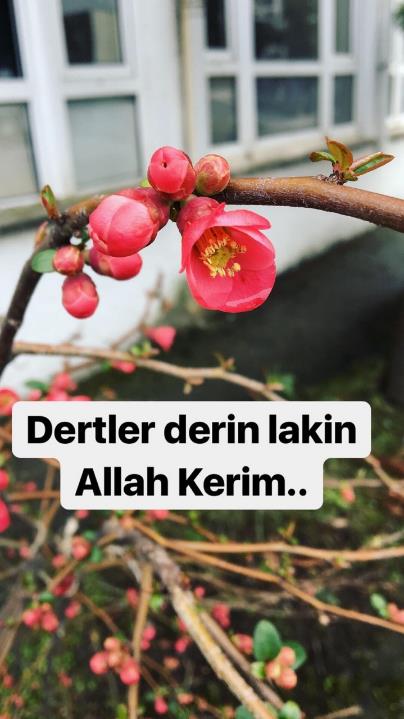 Yüce Rabbimizin insana olan ihsanını, ikramını ve nimetlerini saymakla bitiremeyiz. Bütün bunlara karşı teşekkürün en güzel ifadesi ise hiç şüphesiz ibadettir.
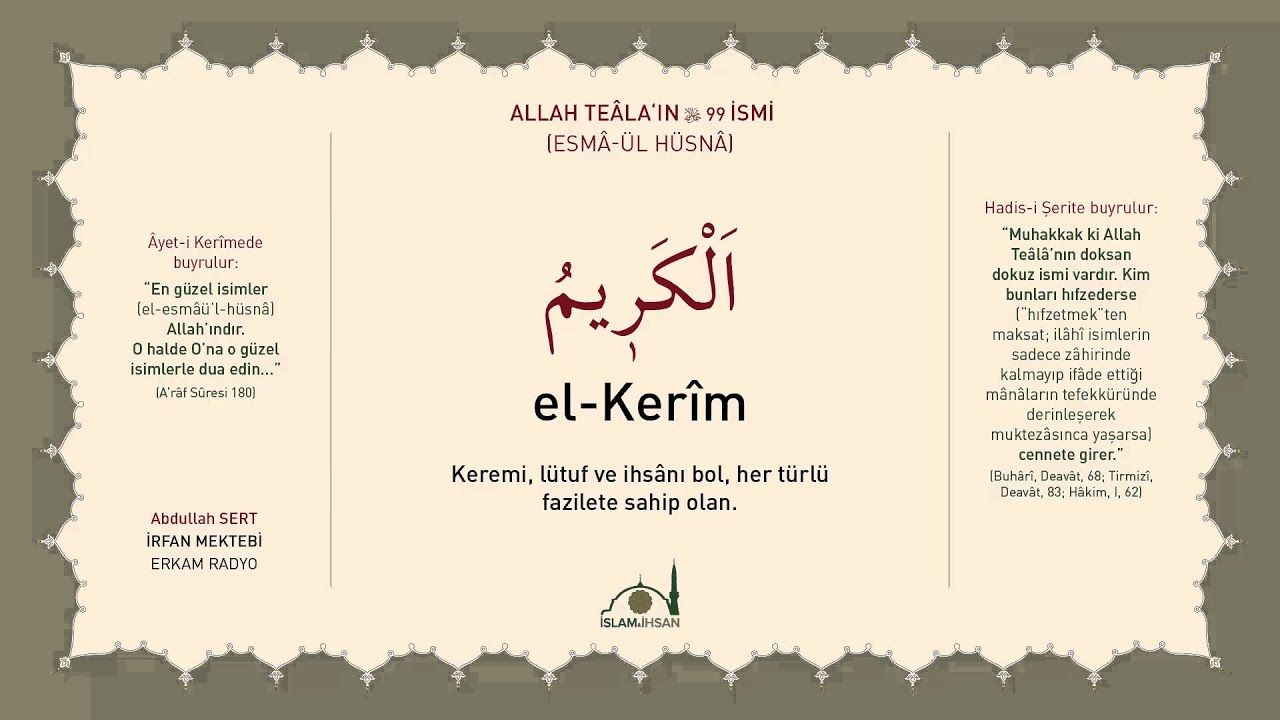 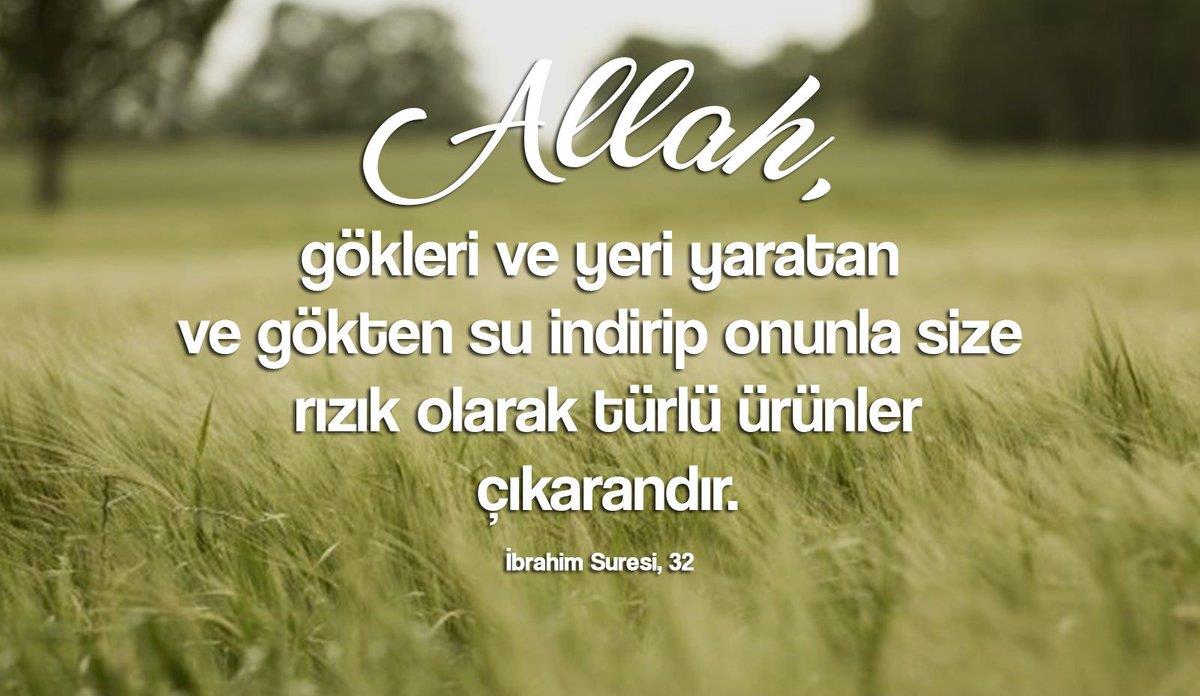 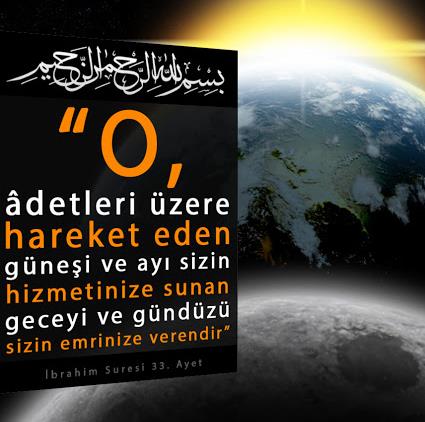 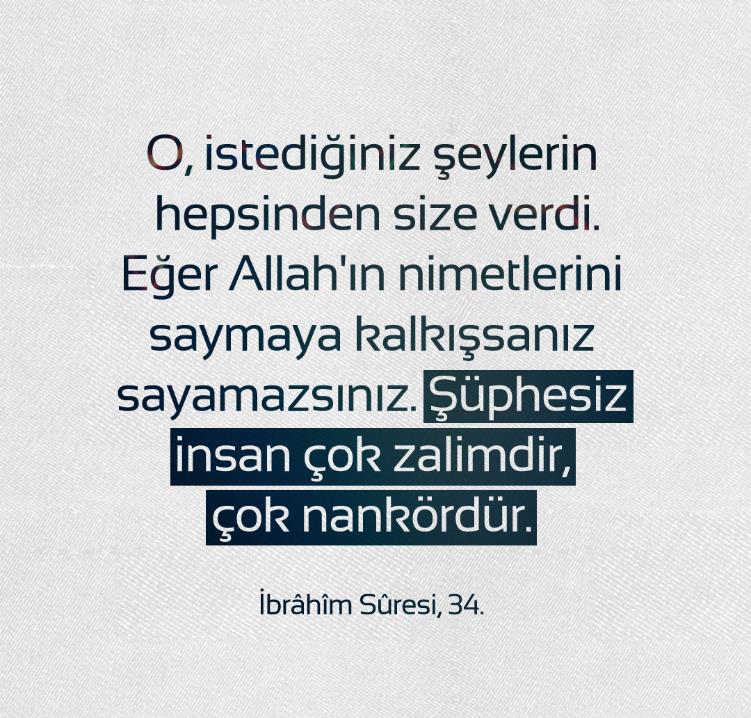 İbadet, Allah’ın emridir, insanların dinî görevidir ve yaratılış amacımızdır.
Allah’a kulluk edin ve O’na hiçbir şeyi ortak koşmayın. (Nisa, 36)
وَاعْبُدُوا اللّٰهَ وَلَا تُشْرِكُوا بِه۪ شَيْـٔاً
Kuşkusuz ben, yalnız ben Allahım. Benden başka ilah yoktur. O halde bana kulluk et, beni hatırında tutmak için namazı kıl. (Tâhâ, 14)
اِنَّـن۪ٓي اَنَا اللّٰهُ لَٓا اِلٰهَ اِلَّٓا اَنَا۬ فَاعْبُدْن۪يۙ وَاَقِمِ الصَّلٰوةَ لِذِكْر۪ي
Ey kavmim! Allah’a kulluk edin; O’ndan başka tanrınız yoktur. (Hûd, 50)
يَا قَوْمِ اعْبُدُوا اللّٰهَ مَا لَكُمْ مِنْ اِلٰهٍ غَيْرُهُۜ
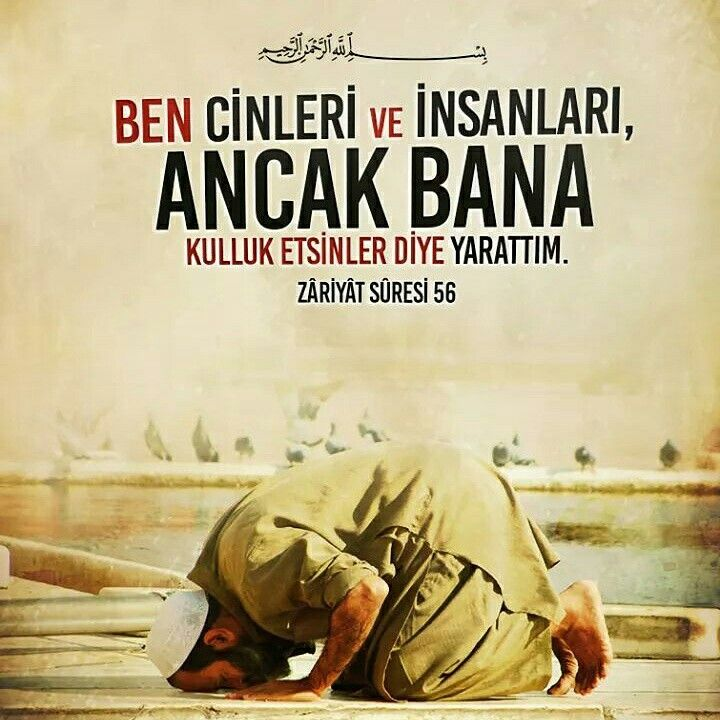 Bir yolculuk sırasında Hz. Peygamber (a.s.m), Muaz b. Cebel’e hitaben;

“Muaz! Allah’ın kulları üzerindeki hakkının ne olduğunu bilir misin?” diye sordu.

Muaz: “Allah ve Resulü bilir.” dedi.

- Hz. Peygamber (a.s.m) şöyle devam etti: “Allah’ın kulları üzerindeki hakkı, ona ibadet etmeleri ve hiçbir şeyi ona ortak koşmamalarıdır. 
Peki, bu görevlerini yerine getiren kulların Allah’ın üzerindeki haklarının ne olduğunu bilir misin?”

Muaz: “Allah ve Resulü bilir.” dedi. 

- Hz. Peygamber (a.s.m): “Onların Allah üzerindeki hakları, Allah’ın onlara azap etmemesidir.” diye buyurdu.(Buharî, Tevhid, 1; Müslim, İman,48).
Allah’ın bizim üzerimizdeki hakkı verdiği nimetler nedeniyledir
Hepiniz her gün, her bir eklemi karşılığında bir sadaka (borcu) bulunarak sabahlar. Kişinin kıldığı her namaz kendisi için sadakadır. Tuttuğu her oruç bir sadakadır. Yaptığı her hac bir sadakadır. Her tesbih bir sadakadır. Her tekbir bir sadakadır. 
(Ebu Davud, Sünen, Tatavvu, 12)
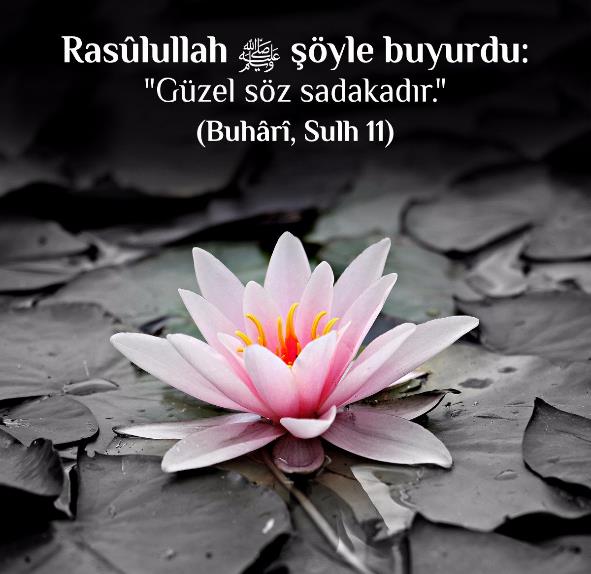 https://www.youtube.com/watch?v=yIdfiN5CTEg&list=LLaPxmc47wvLXMmBgSkjHxIA&index=126
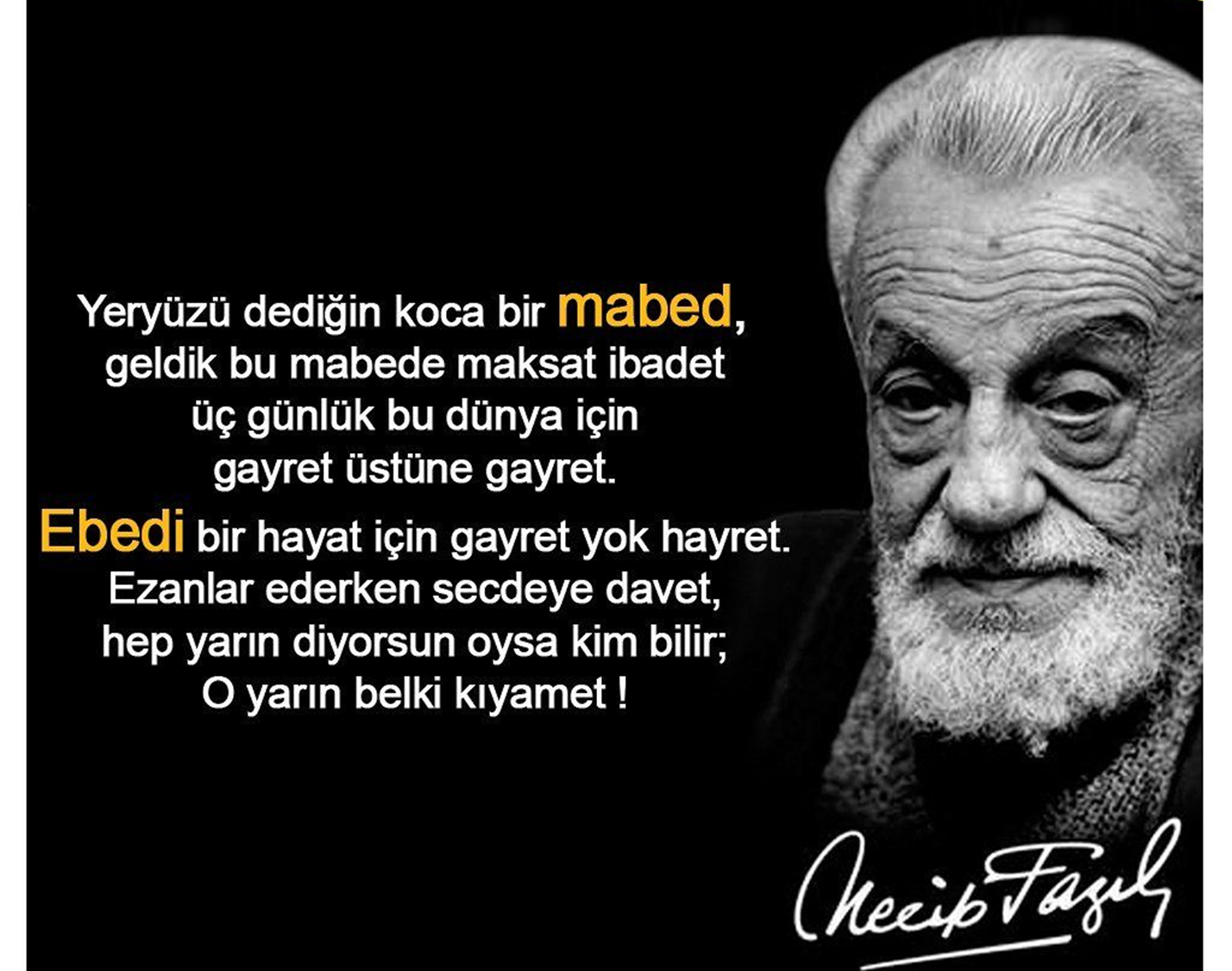 Sizce ibadetin ne gibi faydaları vardır?
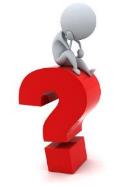 İbadetlerin bireysel ve toplumsal faydaları ibadetin amacı değil, sonucudur.
Ve kendilerine şöyle denecektir: "İşte sizlere; daima Allah’a yönelen, O’nu aklından çıkarmayan, görmediği halde rahmândan çekinen ve tamamen rabbine dönük bir kalp ile gelen kimseye vaad edilen cennet! (Kâf, 32-33)
هٰذَا مَا تُوعَدُونَ لِكُلِّ اَوَّابٍ حَف۪يظٍۚ ﴿٣٢﴾
مَنْ خَشِيَ الرَّحْمٰنَ بِالْغَيْبِ وَجَٓاءَ بِقَلْبٍ مُن۪يبٍ ﴿٣٣﴾
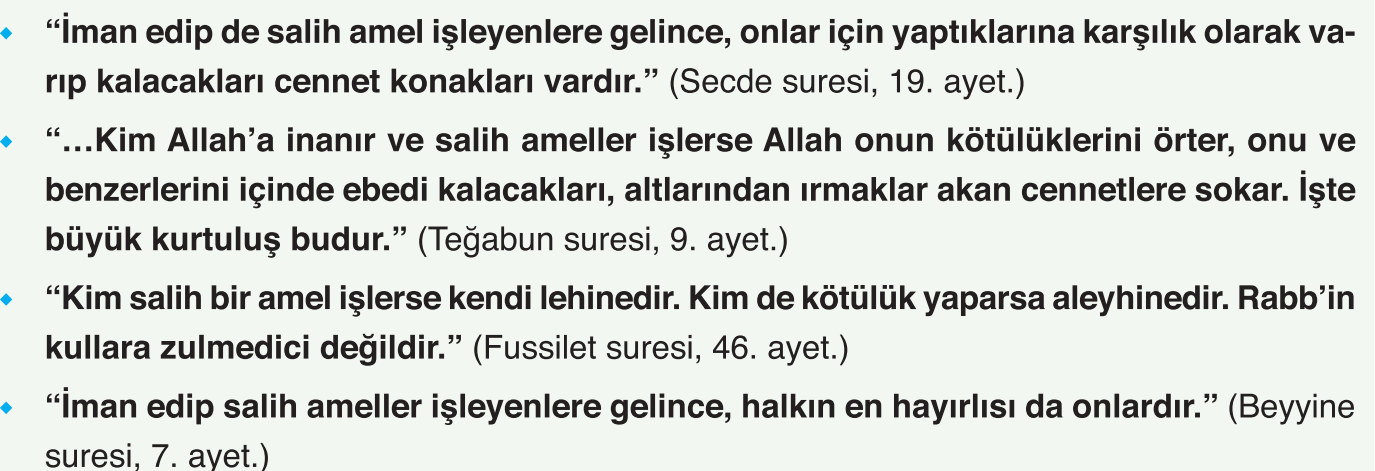 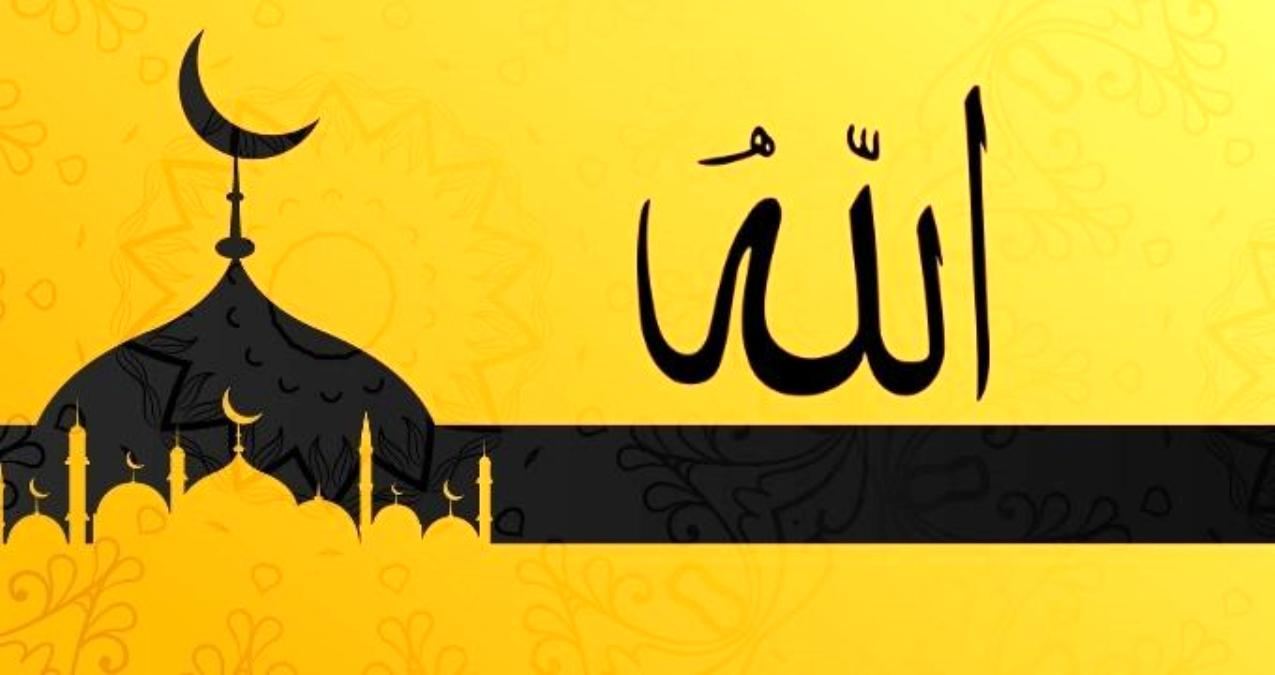 Velhasıl…
Allah mabuddur, biz ise kul. Kula da kulluk yaraşır.
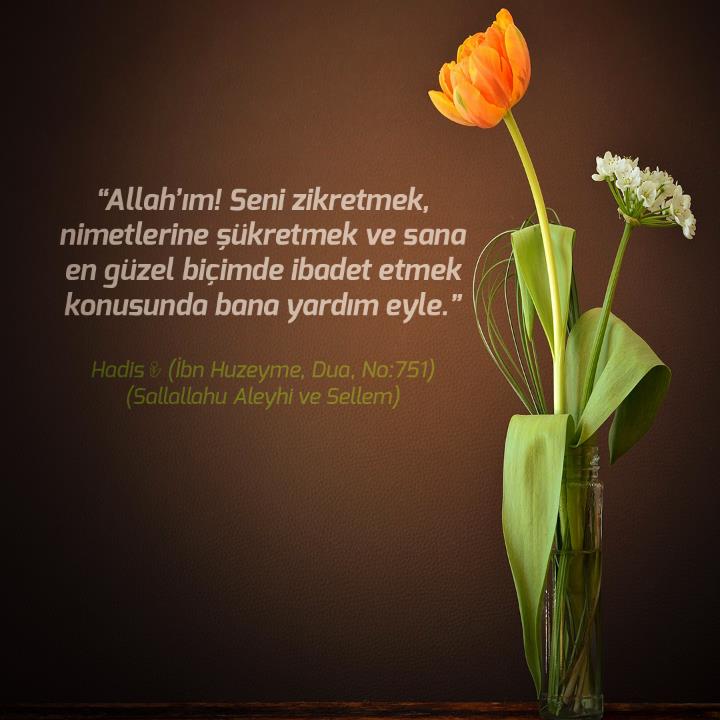 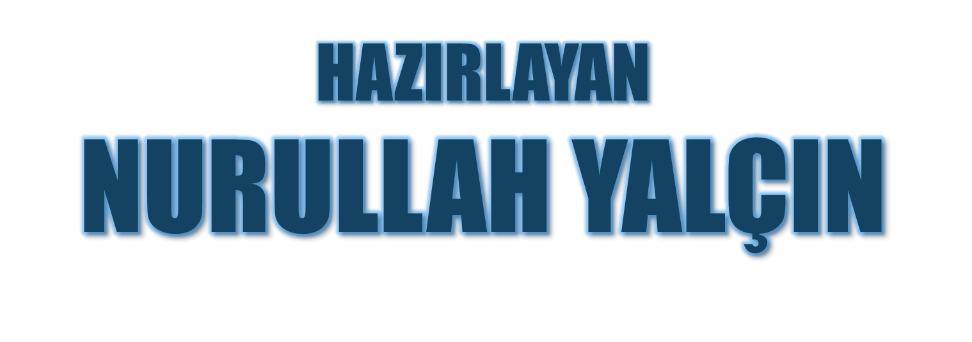 Tekirdağ/Çerkezköy
06.12.2020